Профилактика школьной неуспешности в образовательных организациях: муниципальный аспект
В каком направлении движемся?
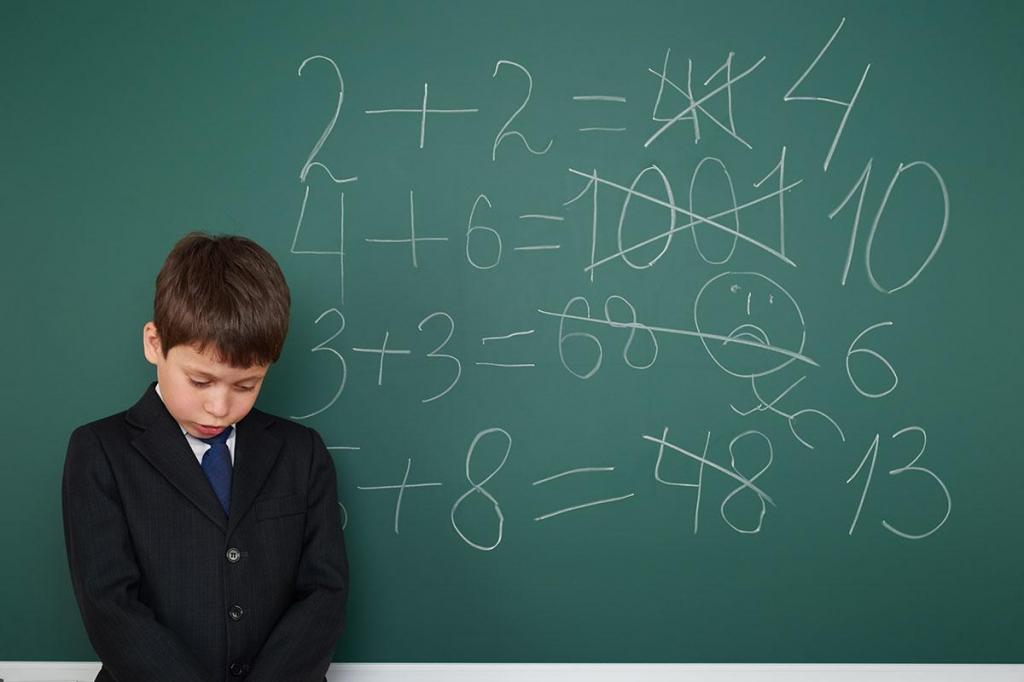 Школьная неуспешность
Нежелание или неспособность ученика выполнить требования образовательной программы, потеря интереса к школьной жизни и позиции учащегося; педагогическая запущенность, трудновоспитуемость.
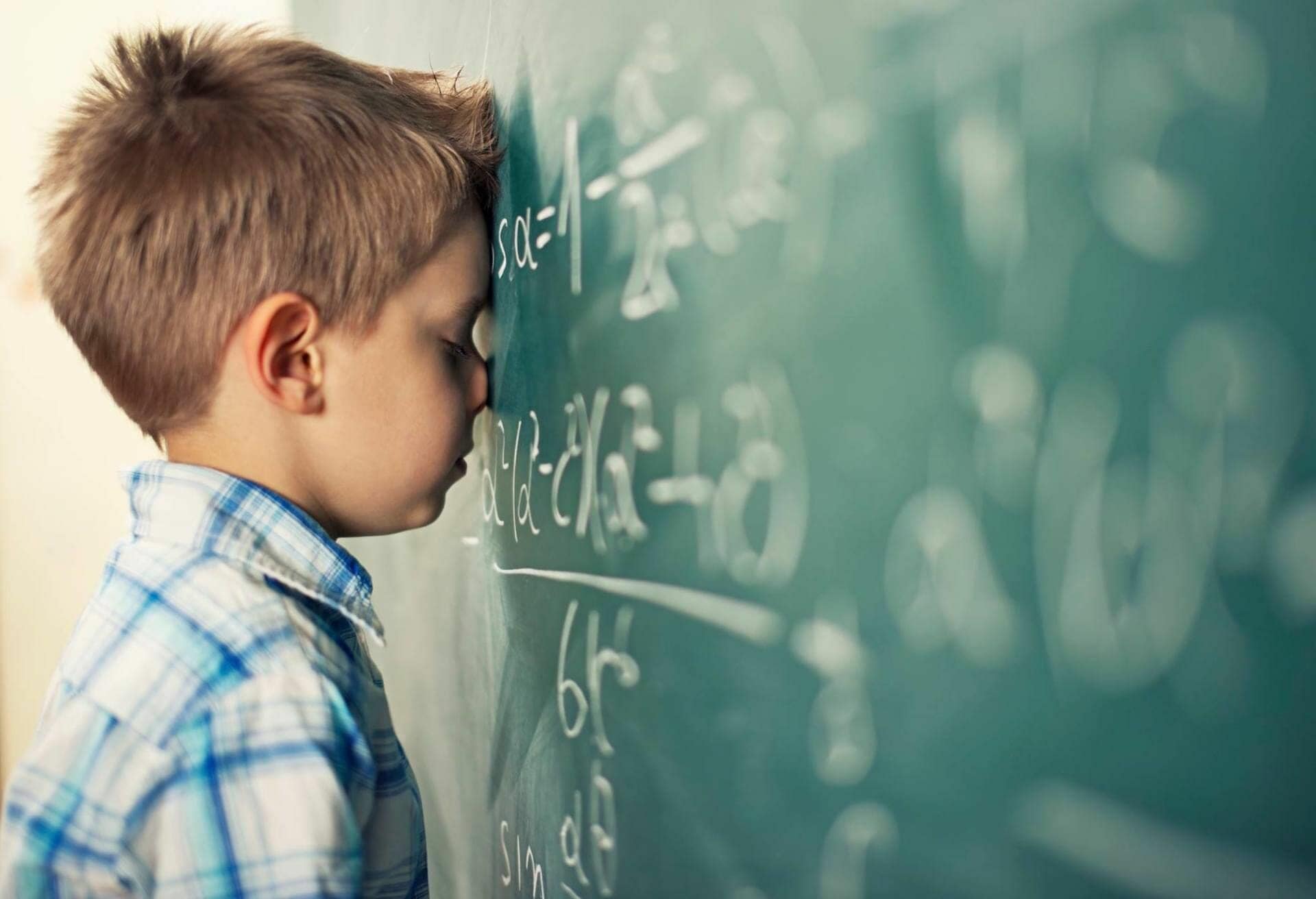 Неуспешный школьник
Неуспешным школьник становится только тогда, когда вовремя не были преодолены "школьные трудности", под которыми понимается весь комплекс проблем, возникших у ребенка при систематическом обучении и постепенно приводящих к ухудшению состояния здоровья, к нарушению социально-психологической адаптации и только в последнюю очередь — к снижению успешности обучения»
                             М.М.Безруких
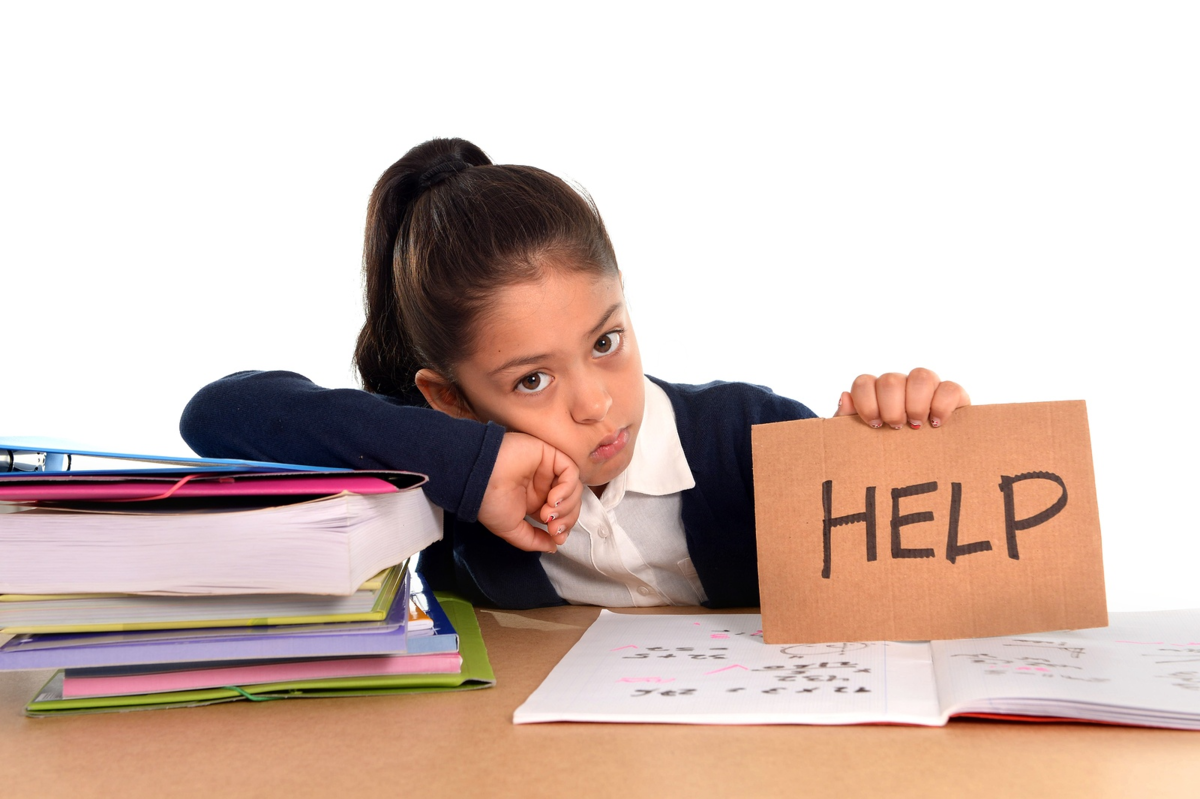 Причины школьной неуспешности
Педагогические причины: недостатки преподавания отдельных предметов, педагогическая запущенность, пробелы в знаниях, отсутствие мотивации к обучению, отношения с педагогами, ученическим коллективом.
 Социально-бытовые причины: неблагополучные условия жизни, недостойное поведение родителей, безнадзорность ребенка, материальная обеспеченность семьи. 
Физиологические причины: болезни, общая слабость здоровья, инфекционные болезни, болезни нервной системы.
 Психологические причины: особенности развития внимания, памяти, медленность понимания, речевые нарушения, несформированность познавательных интересов.
Направления профилактики учебной неуспешности в образовательных организациях на муниципальном уровне
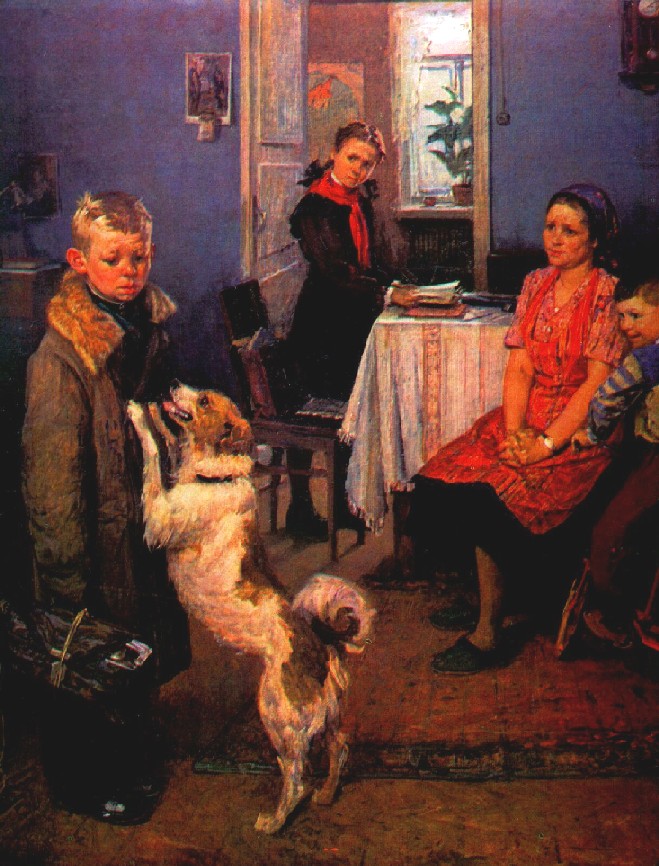 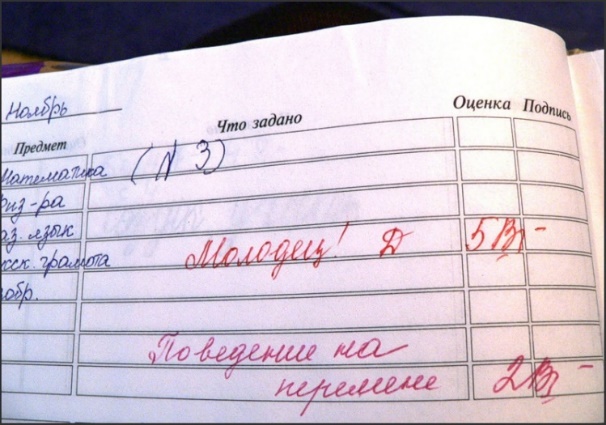 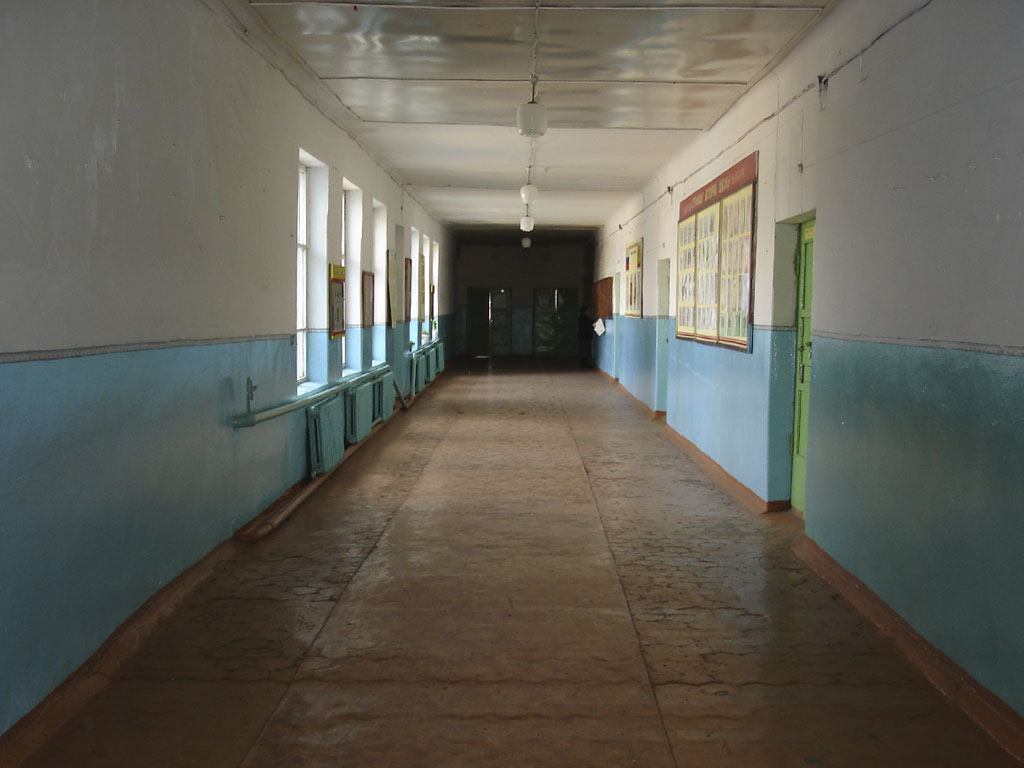 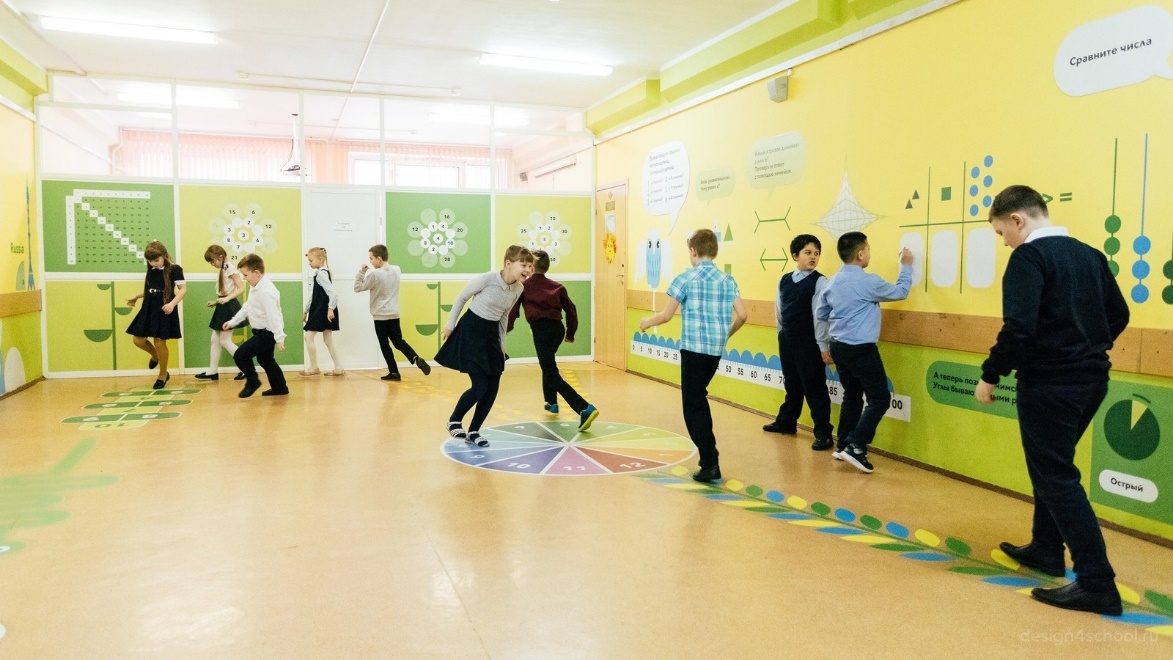 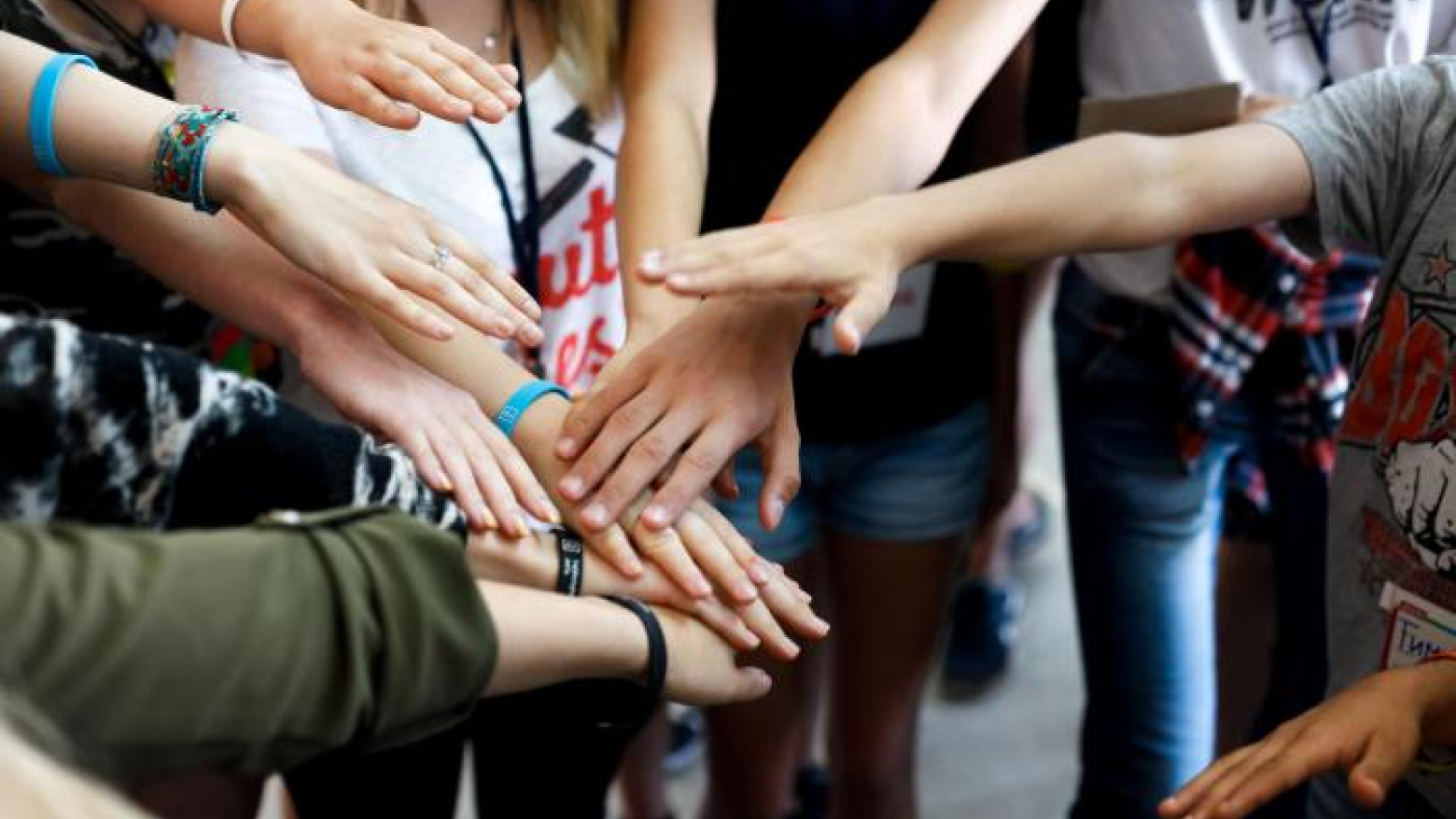 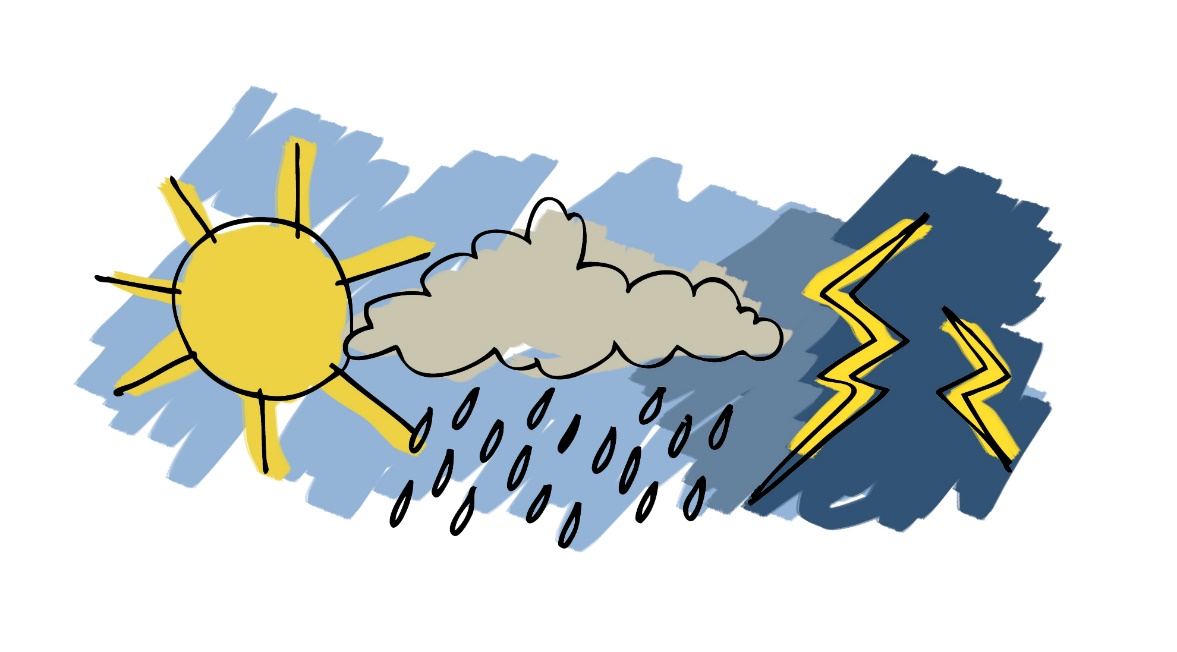 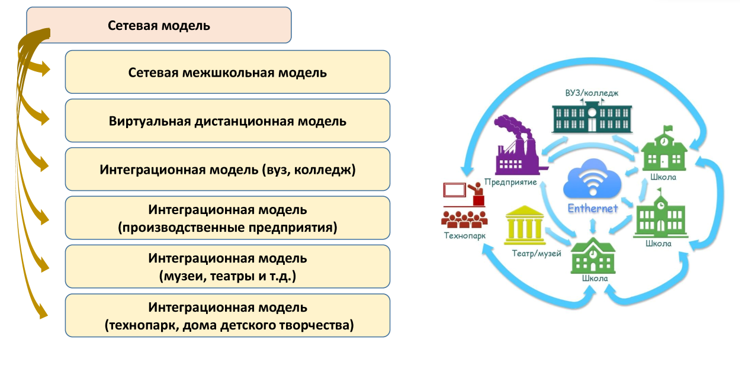 Что должен сделать муниципалитет?
Методическое сопровождение профилактики учебной неуспешности в образовательных организациях на муниципальном уровне
Климат высоких ожиданий
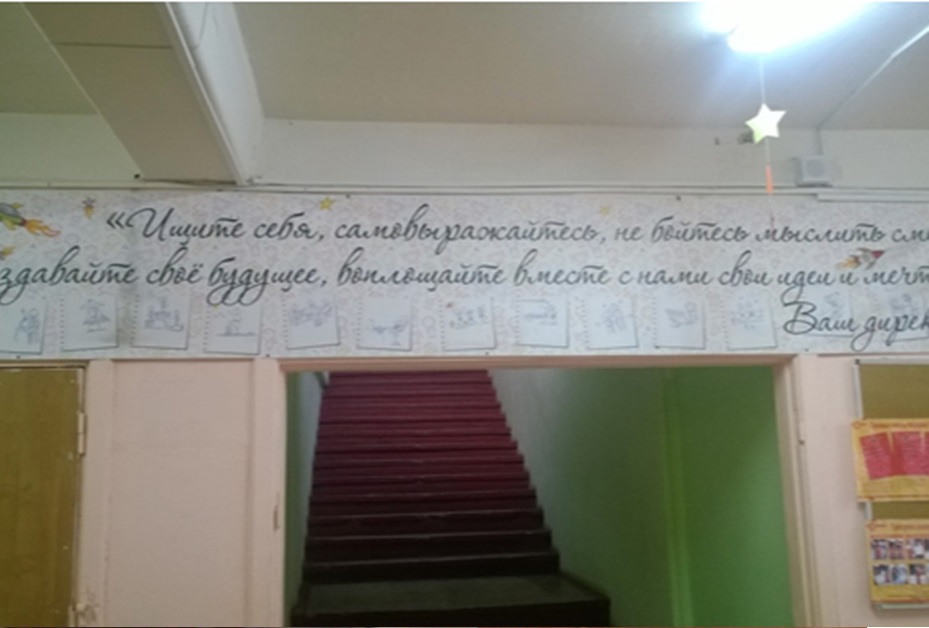 Как условия сделать возможностями?
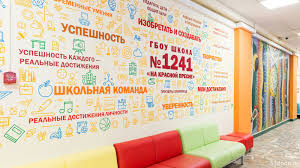 Перевод условий в возможности:
обогащение предметно-пространственного компонента
13
Как условия сделать возможностями?
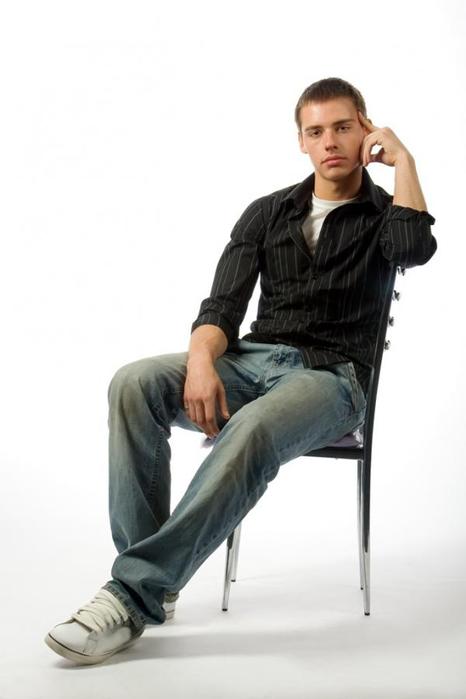 Свободное и активное саморазвитие, со-творение среды в активном и свободном использовании среды
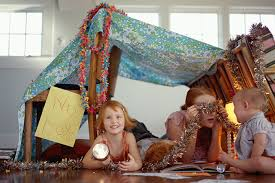 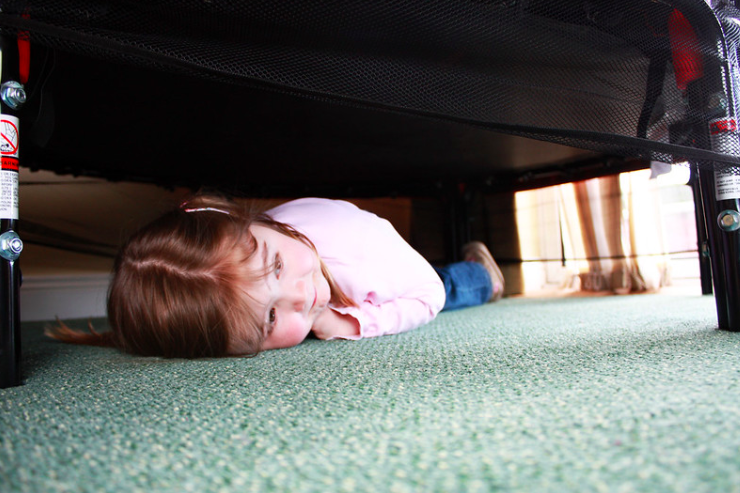 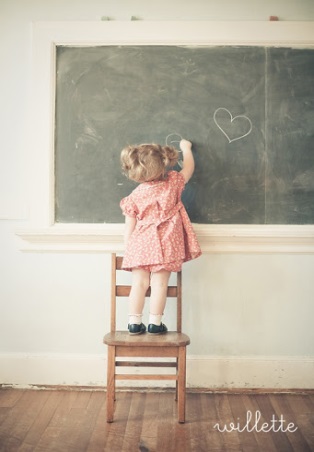 14
Профильное обучение
Организация образовательной деятельности по образовательным программам начального общего, основного общего и среднего общего образования может предусматривать углубленное изучение отдельных учебных предметов, предметных областей соответствующей образовательной программы (профильное обучение) с учетом образовательных потребностей и интересов обучающихся.
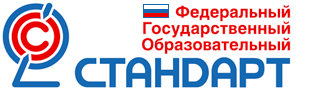 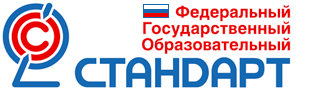 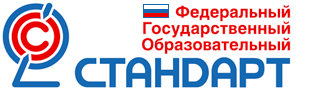 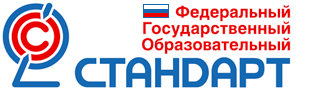 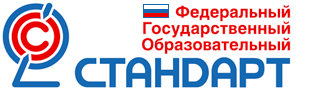 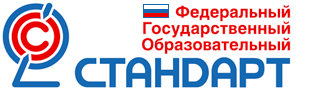 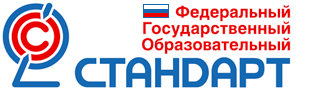 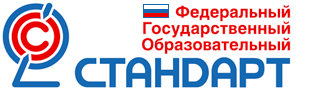 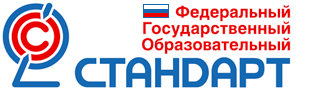 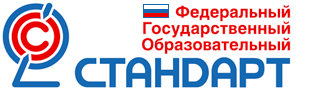 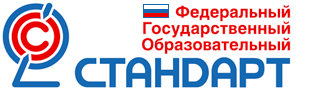 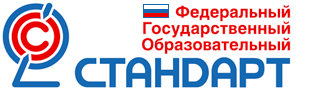 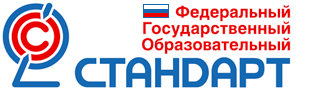 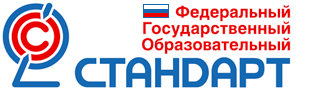 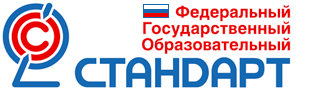 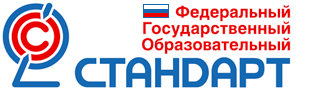 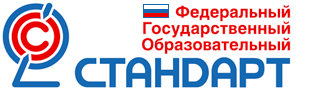 Возрастная периодизация по Д.Б. Эльконину
Основные новообразования
Произвольность психических явлений, внутренний план действий. Самоконтроль. Рефлексия
Стремление к общественно-значимой деятельности
Самооценка, критическое отношение к людям, стремление к взрослости, самостоятельности, подчинение коллективным нормам
Формирование мировоззрения, профессиональных интересов, самосознания. Мечты и идеалы
Результаты
3 года
7 лет
11 лет
15 лет
17 лет
ВД:Учебно-профессиональная деятельность

Самостоятельная
ВД:Учение


Совместная (с учителем)
ВД: Ролевая игра
ВД:Межличностное общение со сверстниками

Групповая
Дошкольный возраст
Младший школьный возраст
Подростковый возраст
Ранняя юность
Возраст
ВД – ведущая деятельность
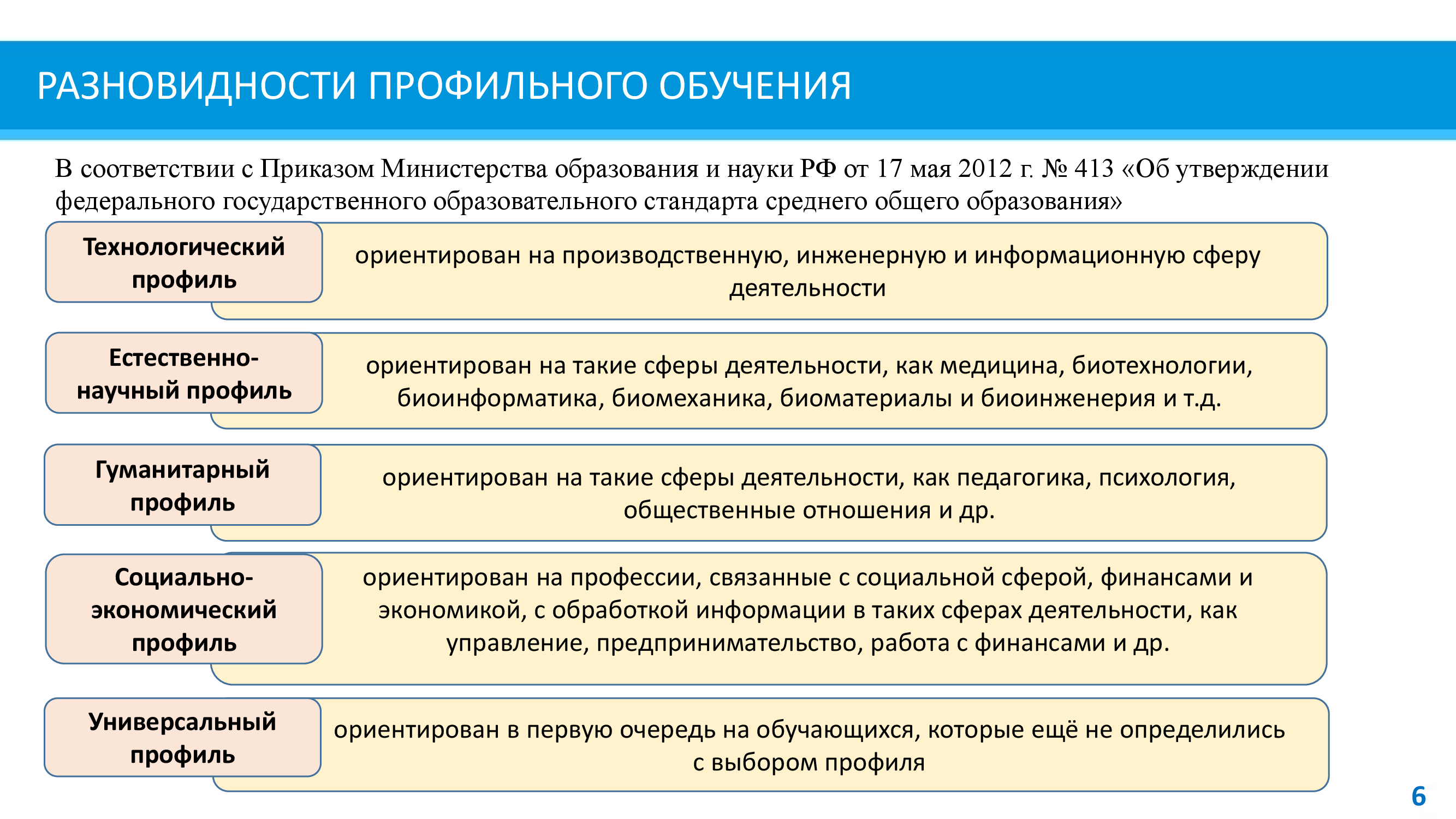 Классы профессиональной направленности
Практико-ориентированная модель образования для качественной подготовки обучающихся к освоению будущей профессии
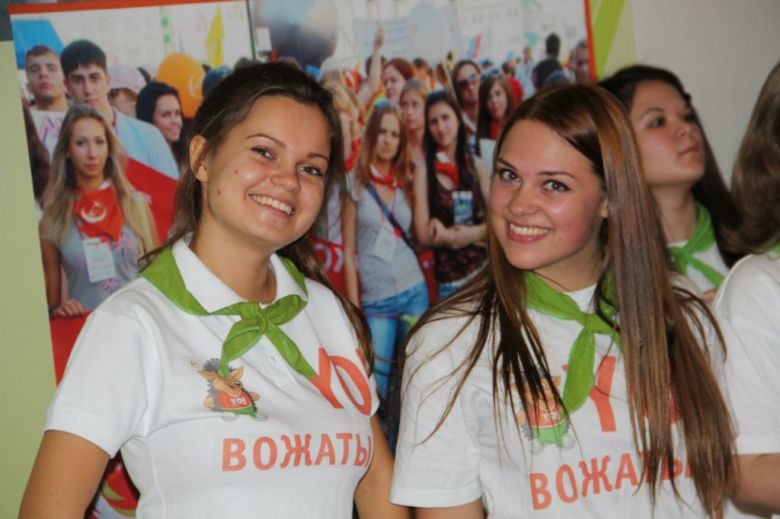 Классы профессиональной направленности
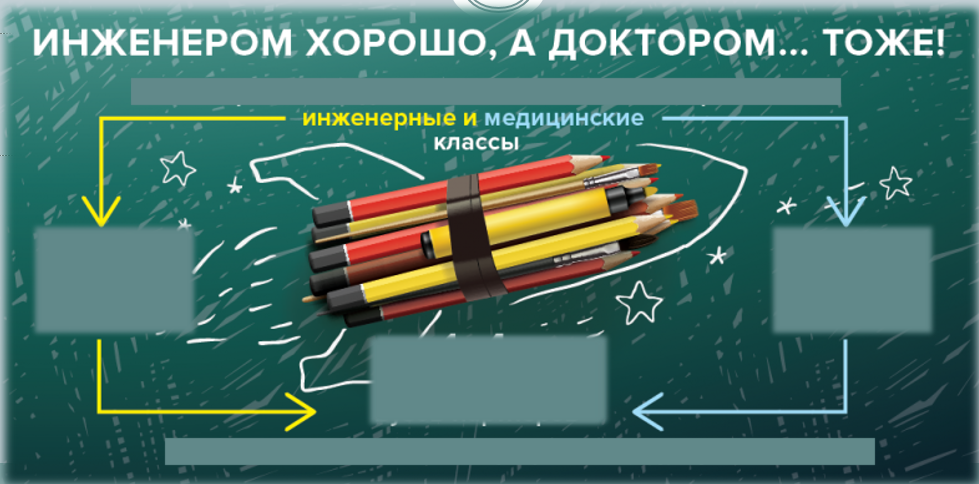 Класс  профессиональной направленности
Своевременный и осознанный выбор профессии, учебного заведения,
 последующее трудоустройство и социально-профессиональная адаптация, 
 навыки проектирования профессиональной карьеры в современных условиях с учетом потребностей регионального рынка труда
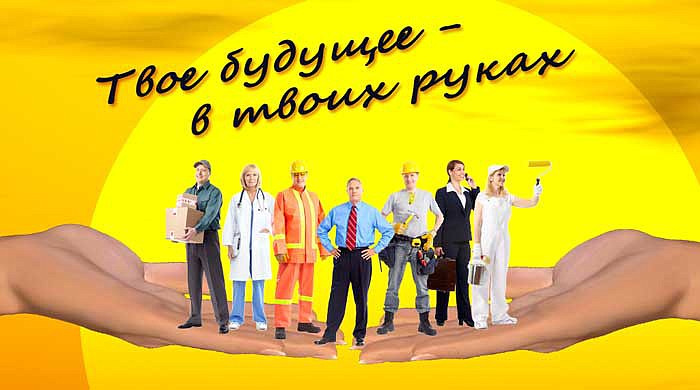 Организация деятельности
В рамках предпрофильной подготовки и  профильного обучения, 
через элективные учебные курсы, учебные практики соответствующей профессиональной направленности,
как дополнительное образование в учреждениях дополнительного образования, среднего профессионального и высшего образования.
Содержание образовательной программы
За счет выбора элективных курсов, социальных практик, профессиональных проб,  видов деятельности обеспечивает: 
вариативность образовательной деятельности обучающихся;
возможность построения индивидуального образовательного маршрута профессионального самоопределения.
Учебная практика (профессиональные пробы)
На базе 
образовательной организации, 
учреждений высшего и среднего профессионального образования,
предприятий, 
пришкольных, профильных лагерей,
 детских и подростковых общественных объединений,
 других местах организации детского досуга и образовательной деятельности.
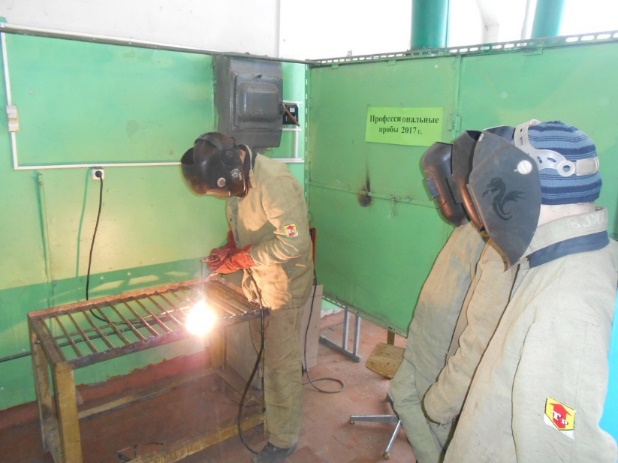 Результаты мониторинга профильного обучения
Процесс организации профильного обучения в ОО Костромской области остаётся стабильным:  100 % школ, в которых в 2022-23 учебном году открыты 10 и 11 классы, реализуется профильное обучение .
Наиболее востребованным остаётся универсальный профиль, что обеспечивает возможность построения обучающимися индивидуальных образовательных траекторий профильного обучения. Среди предметов, которые изучаются на углубленном уровне, предпочтение отдается математике. Востребованы также предметы: русский язык, право, экономика, химия, биология.
В текущем учебном году выбор обучающимся остальных 4 профилей обучения: социально-экономический, гуманитарный, технологический и естественно-научный- оказался пропорциональным.  
Сохранилась тенденция  последних трех лет,  когда не получил развитие процесс формирования  классов профессиональной направленности разных профилей. При этом снизилось на 6 единиц количество педагогических классов.
Рекомендации
систематически обеспечивать исследования по изучению потребностей обучающихся в профильном обучении;
провести  системный анализ организации работы классов профессиональной направленности в ОО муниципальных образований в части формирования педагогических, инженерных, медицинских классов; 
усилить ориентацию обучающихся в рамках предпрофильной подготовки на естественно-научные, математические   и технические профили обучения;
активизировать работу по формированию классов профессиональной направленности разных профилей, расширению практического содержания образовательных программ для обеспечения осознанного выбора обучающимися востребованных на рынке труда профессий;
усилить профориентационную направленность содержания образовательных программ, реализующихся в педагогических классах, в том числе в части практической подготовки.
Методическое сопровождение профилактики учебной неуспешности в образовательных организациях на муниципальном уровне
Принимаем решение
Нет плохих учеников, есть обстоятельства, которые мешают им быть хорошимиЕ.Н. Емельянова
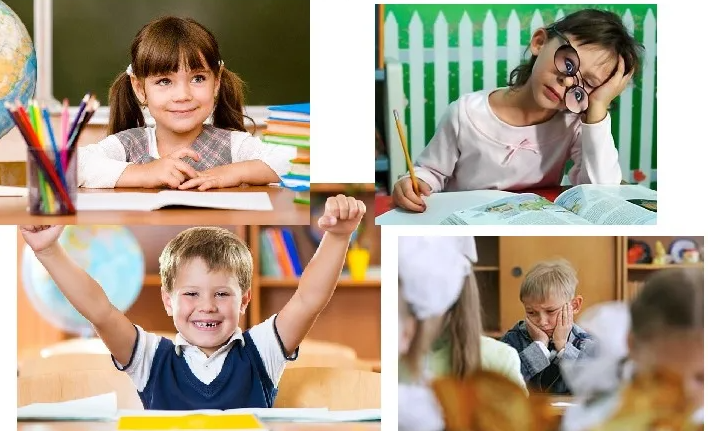 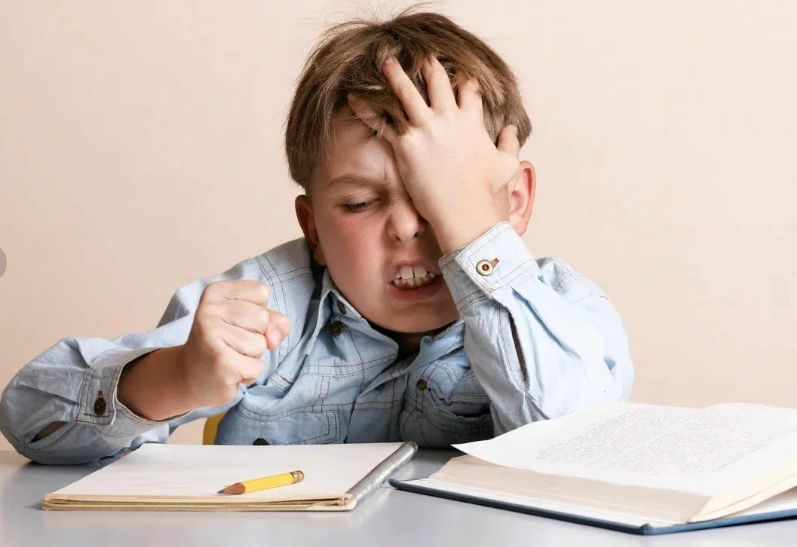 Школа должна любить ребёнка, тогда он полюбит школу
 В.А. Сухомлинский
Планируем «дорожную карту»